TRF : The Rotary Foundation
TRF = The Rotary Foundation
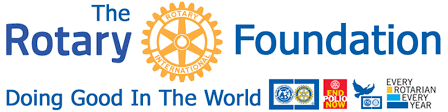 The Foundation – Haar oorsprong
Opgericht in 1917 door Arch C. Klump met $ 26,50 en vandaag meer dan 1 miljard $.






Doel 2025: 2,5 miljard $
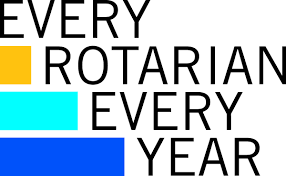 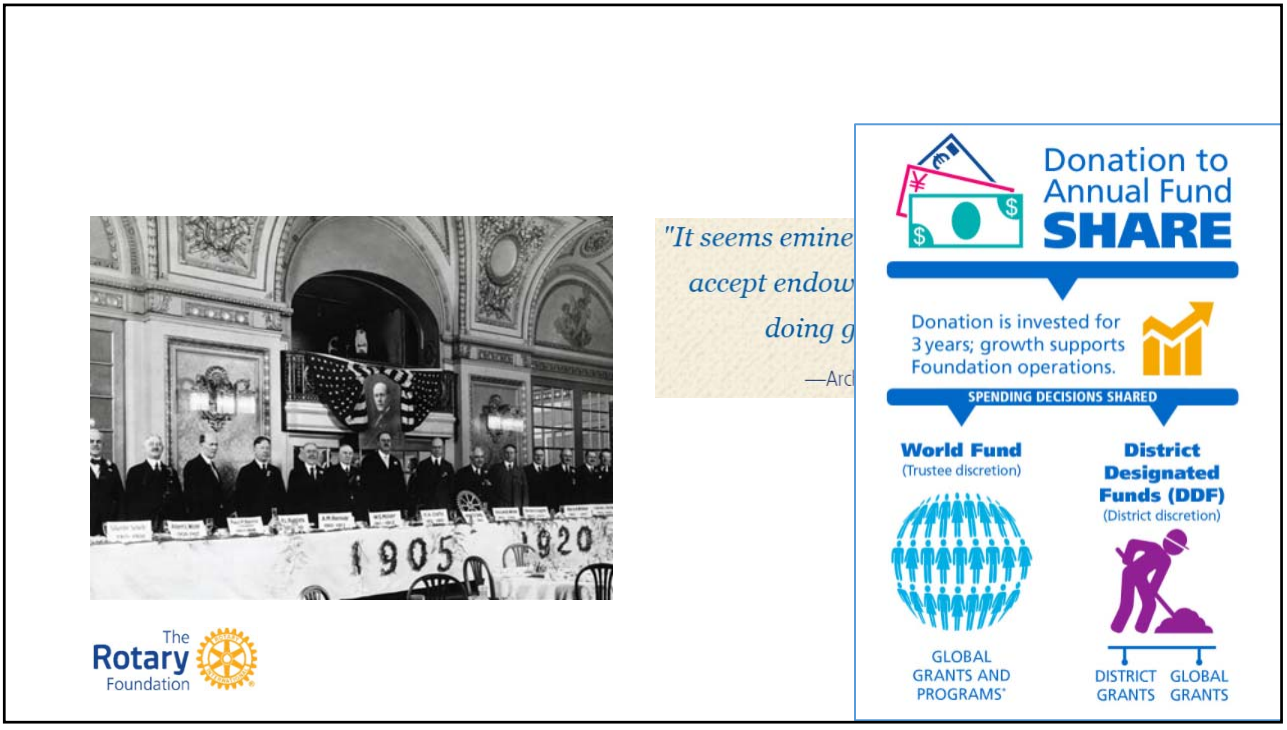 4
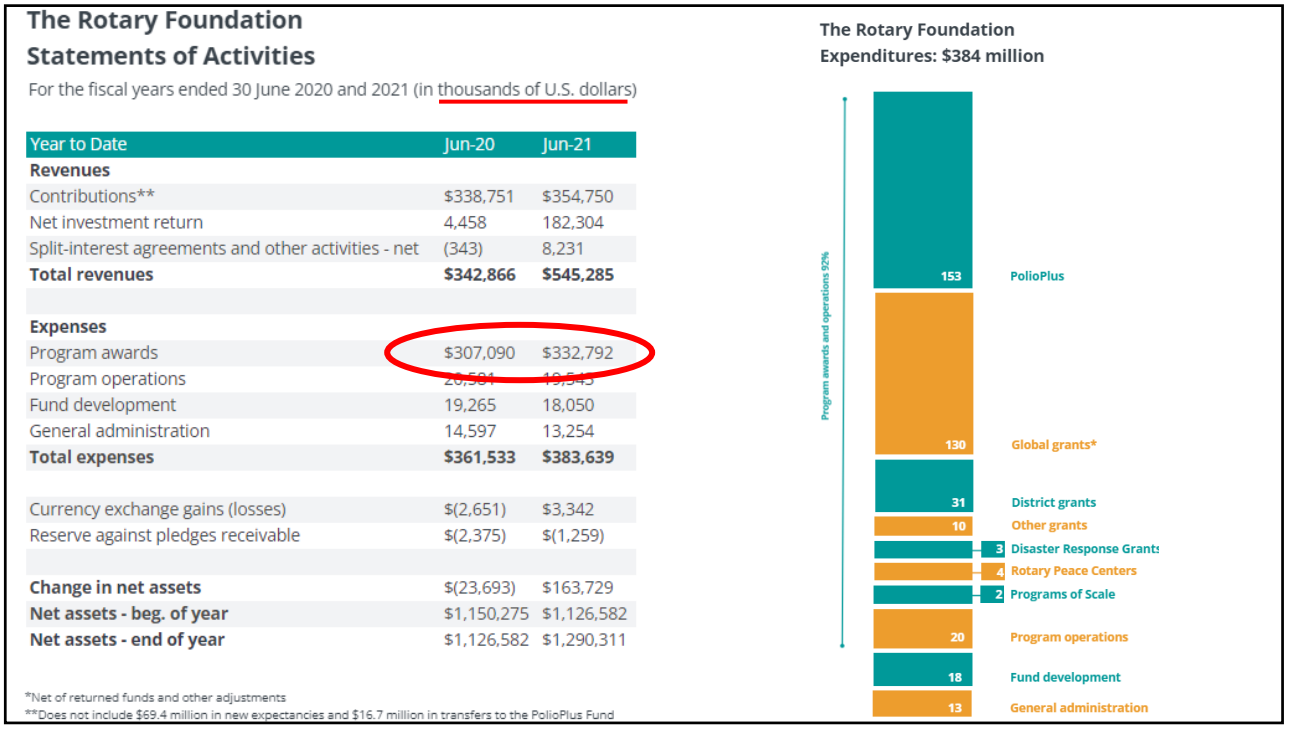 5
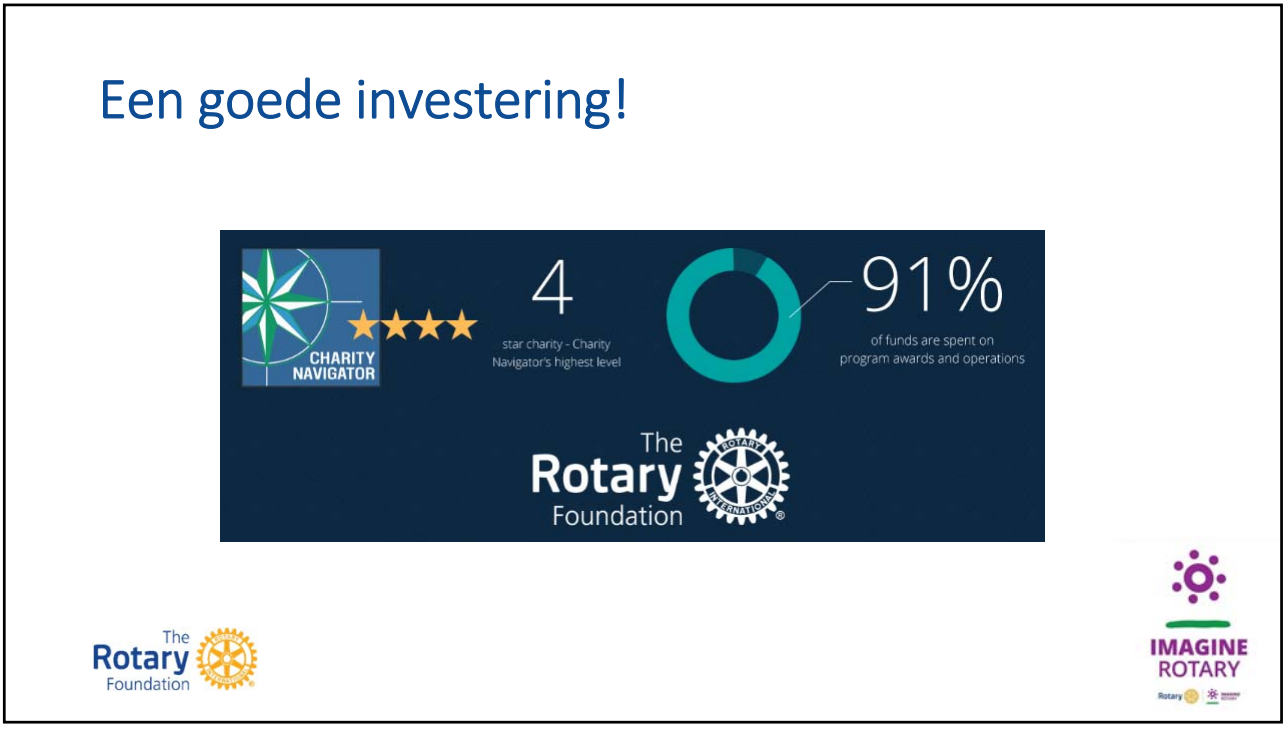 6
The Rotary Foundation
Wat doet TRF ?
District Grants
Global Grants
Studiebeurzen
Stop Polio Now 

(zie afzonderlijke presentaties)
8